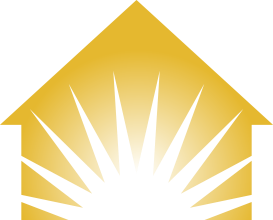 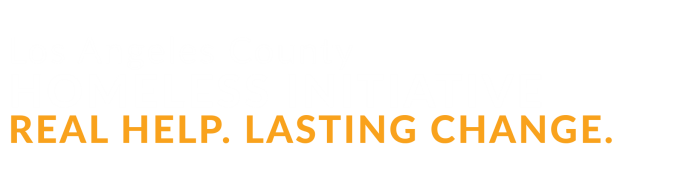 Measure H FY 2018-19 
Funding Recommendations
Webinar 
March 6, 2018
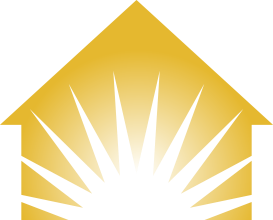 REVENUE PLANNING PROCESS
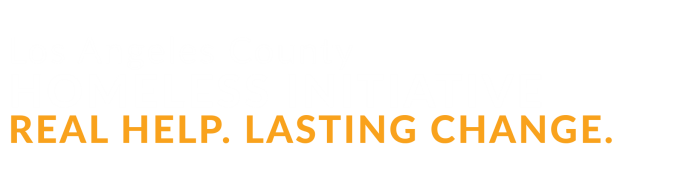 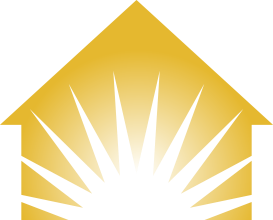 SUMMARY
*in millions
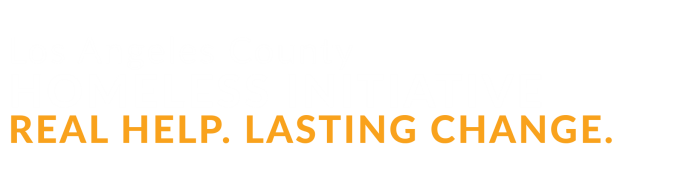 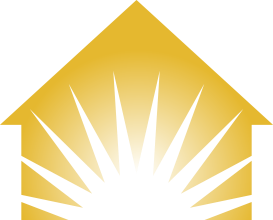 SUMMARY
*in millions
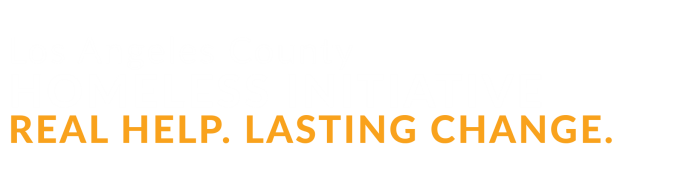 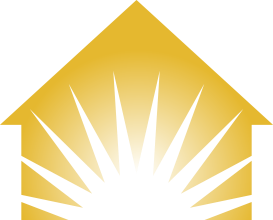 A1: Homeless Prevention Program for Families
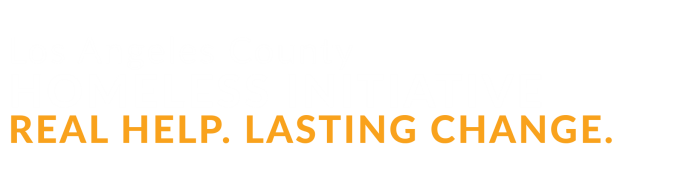 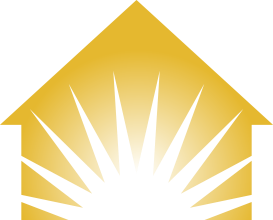 A1: Homeless Prevention Program for Families
Justification

LAHSA projects that $1.5M will be expended in each quarter of FY 18-19 for a total of $6,000,000.
This amount of funding will sustain the program at its current level. During FY 2017-18, some one-time Homeless Initiative funding was available. The increase in recommended Measure H funding from $3 m in FY 2017-18 to $6 m in FY 2018-19 corresponds to the exhaustion of this one-time funding.
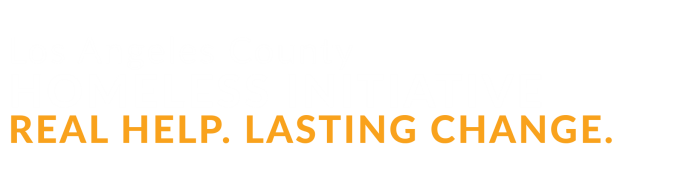 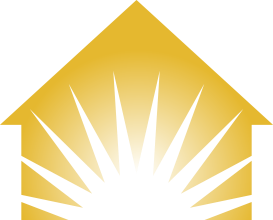 A5: Homeless Prevention Program for Individuals
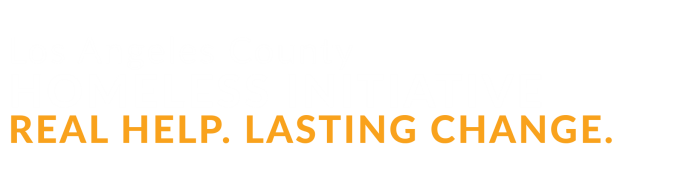 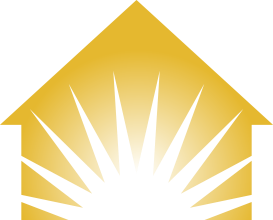 A5: Homeless Prevention Program for Individuals
Justification

LAHSA projects that $2.75M will be expended in each quarter of FY 18-19 for a total of $11,000,000.
The recommended increase in funding from FY 2017-18 to FY 2018-19 reflects the annualization of the partial-year costs for this new program in FY 2017-18.
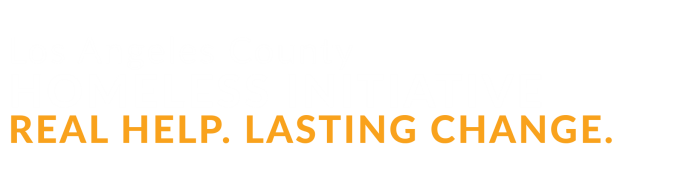 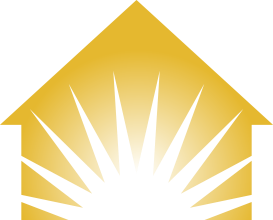 B1: Provide Subsidized Housing to Homeless Disabled Individuals Pursuing SSI
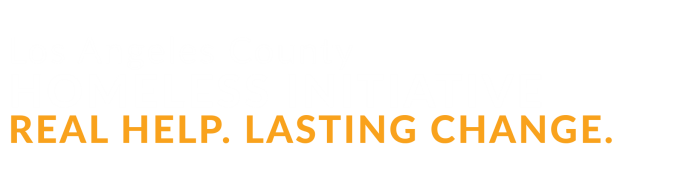 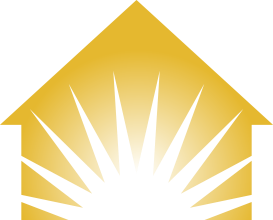 B1: Provide Subsidized Housing to Homeless Disabled Individuals Pursuing SSI
Justification

Strategy B1 will transfer $1.12 M in one-time, justice-connected AB 109 funds to Strategy D2
Strategy D2 will transfer $1.12M in Measure H funding to Strategy B1
No net change for either strategy
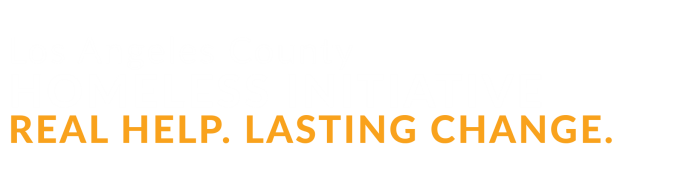 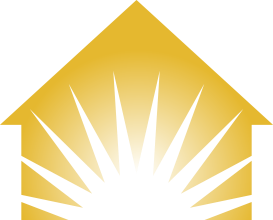 B3: Expand Rapid Rehousing
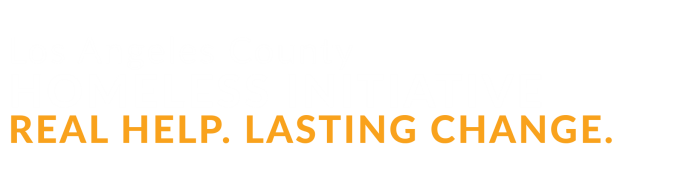 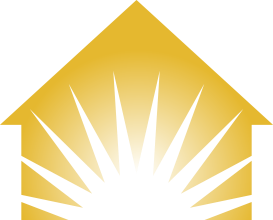 B3: Expand Rapid Rehousing
Justification

This funding level will sustain the current program, enable additional federal Continuum of Care funding to be shifted from Rapid Rehousing to Permanent Supportive Housing, and support implementation of a shallow subsidy program. 
This strategy will fund interim housing in FY 18-19 for 752 families and individuals enrolled in a rapid rehousing program and awaiting placement in permanent housing.
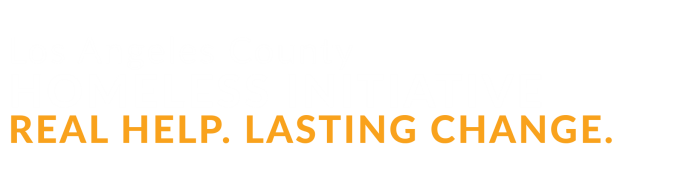 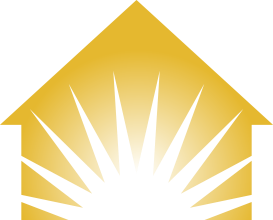 B4: Facilitate Utilization of Federal Housing Subsidies
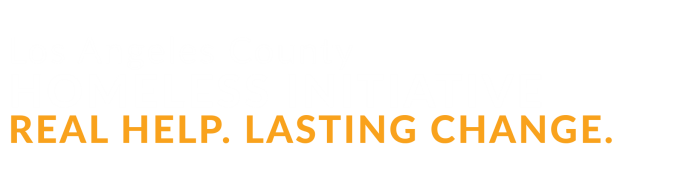 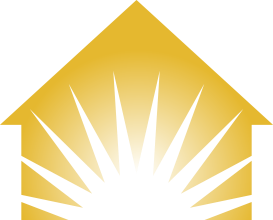 B4: Facilitate Utilization of Federal Housing Subsidies
Justification

When FY 18-19 funding recommendations were tentatively approved, per unit allocation was calculated at $3,500
Based on actual average expenditures per unit, $3,700 per unit is more appropriate
Tentatively approved funding level did not include administrative expenses
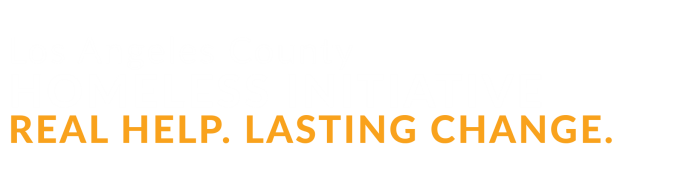 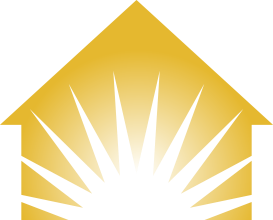 B6: Family Reunification Housing Subsidies
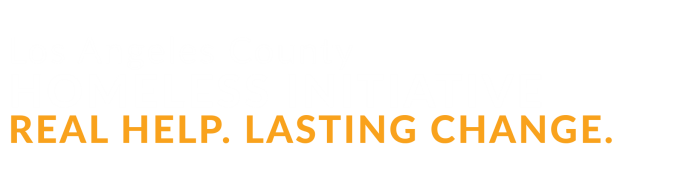 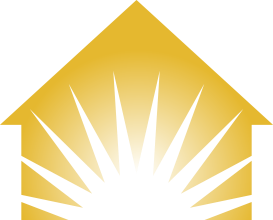 B6: Family Reunification Housing Subsidies
Justification

An additional $2.5 M in projected foster care placement savings will be reinvested in FY 18-19, resulting in no net reduction in funding for Strategy B6
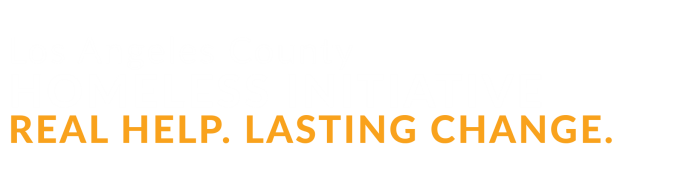 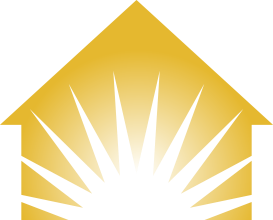 B7: Interim Housing for Those Exiting Institutions
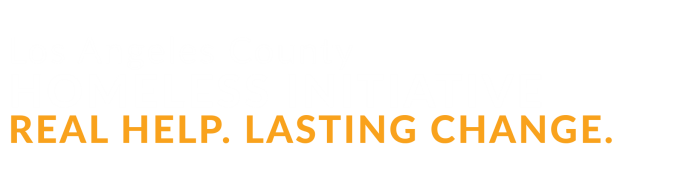 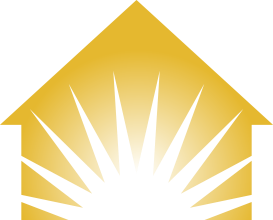 B7: Interim Housing for Those Exiting Institutions
Justification

The tentatively approved allocation would have funded 250 beds for 12 months and assumed a 12-month ramp up for 200 new beds
The increased funding will support 450 beds for the full 12-month period in FY 2018-19
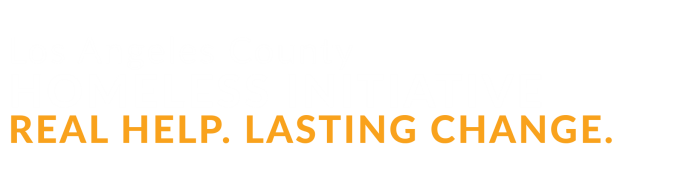 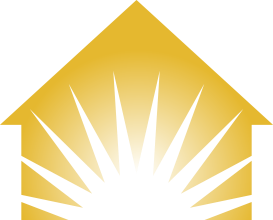 C2: Increase Employment for Homeless Adults by Supporting Social Enterprise
C7: Subsidized Employment for Homeless Adults
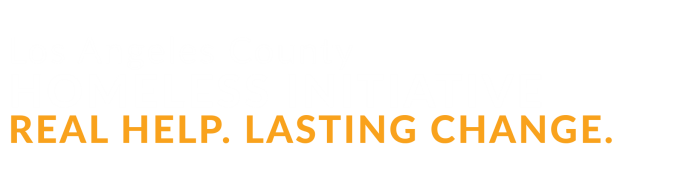 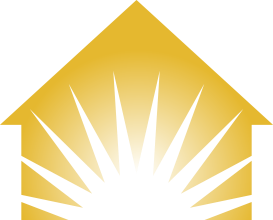 C2: Increase Employment for Homeless Adults by Supporting Social Enterprise
C7: Subsidized Employment for Homeless Adults
Justification

There is $2M remaining in one-time HI funding for Strategy C2, which will be carried over into FY 18-19. Therefore, Measure H funding can be reduced by $2M with no net reduction in funding for Strategy C2.
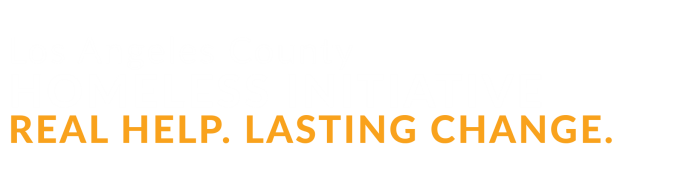 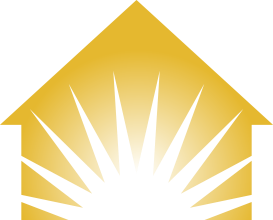 C4/C5/C6: Countywide SSI/SSDI and Veterans Benefits Advocacy
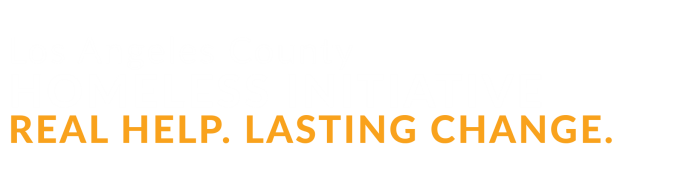 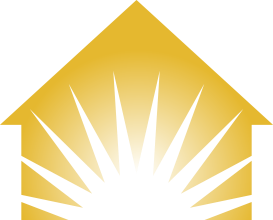 C4/C5/C6: Countywide SSI/SSDI and Veterans Benefits Advocacy
Justification

This recommendation assumes that $3M in new federal revenue can be drawn down to offset the $3M reduction in Measure H funding, such that there will be no net change in funding for this strategy.
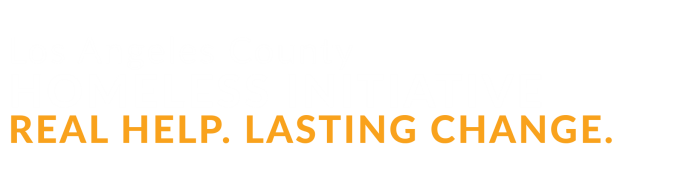 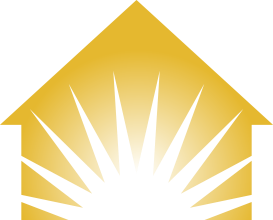 D2: Jail In-Reach
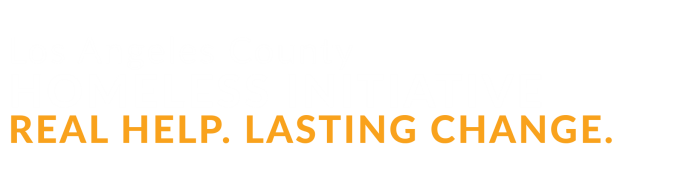 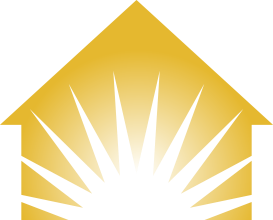 D2: Jail In-Reach
Justification

Strategy B1 will transfer $1.12 M in one-time, justice-connected AB 109 funds to Strategy D2
Strategy D2 will transfer $1.12M in Measure H funding to Strategy B1
No net change for either strategy
$157,000 in one-time HI funding remains available for utilization for this strategy in FY 18-19
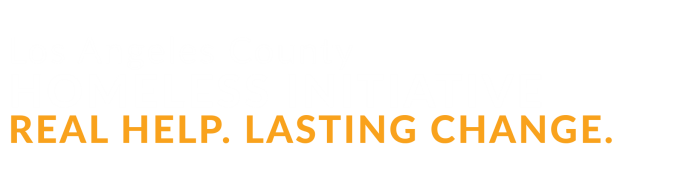 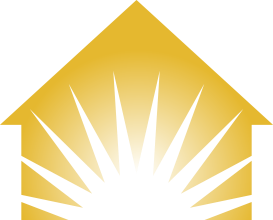 D6: Criminal Record Clearing Project
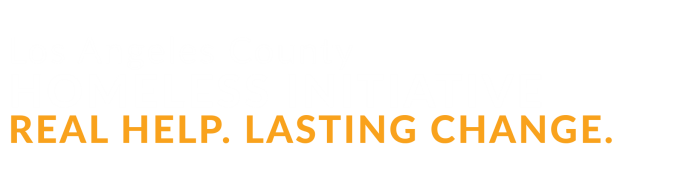 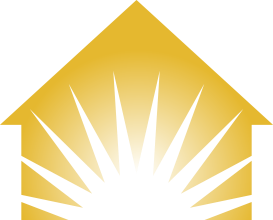 D6: Criminal Record Clearing Project
Justification

Additional funding is requested to enable the Los Angeles City Attorney to help clear infractions at all Public Defender record clearing events countywide. The Public Defender can only address felonies and misdemeanors. This funding will expand an existing Los Angeles City Attorney program funded by the County.
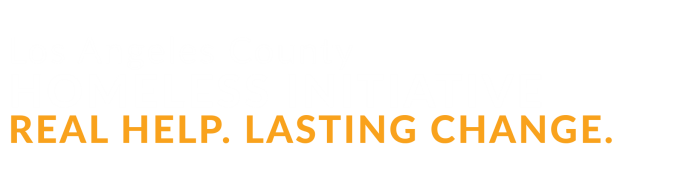 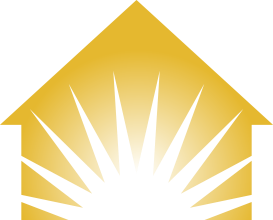 D7: Provide Services for Permanent Supportive Housing
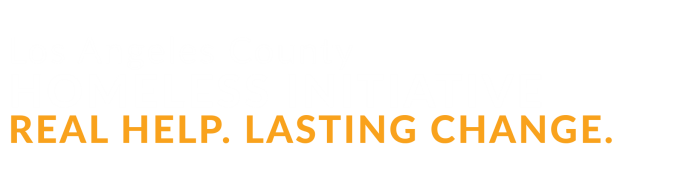 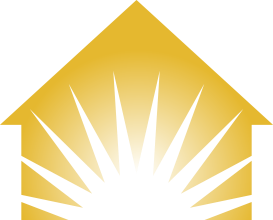 D7: Provide Services for Permanent Supportive Housing
Justification

The tentatively approved funding level will support the 2500 new PSH clients enrolled in FY 2017-18, 2950 additional PSH clients targeted for enrollment in FY 2018-19, and enhanced services for current PSH.
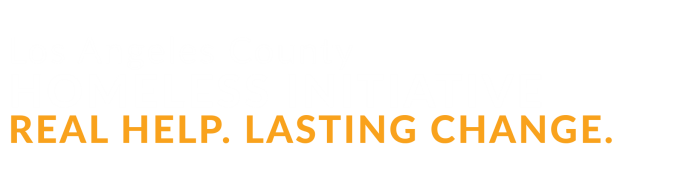 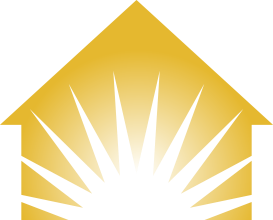 E6: Expand Countywide Outreach System
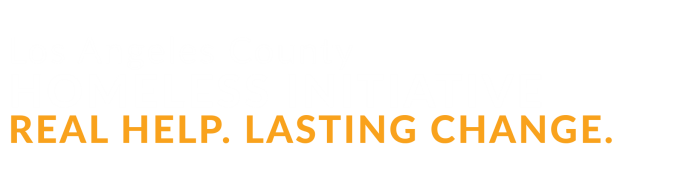 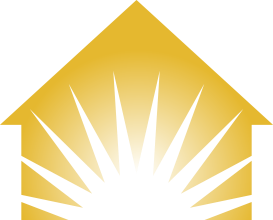 E6: Expand Countywide Outreach System
Justification

On October 17, 2017, the Board of Supervisors approved funding for January-June 2018 for 40 generalist outreach workers specifically for public agency site: Public Works, Beaches and Harbors, Metro, and city and county parks and libraries.
The additional funding requested (coupled with reduced spending for some current program components) will: (1) cover full-year costs for these 40 outreach workers; and (2) support two weekend outreach teams per SPA – one multi-disciplinary team and one LAHSA generalist team.
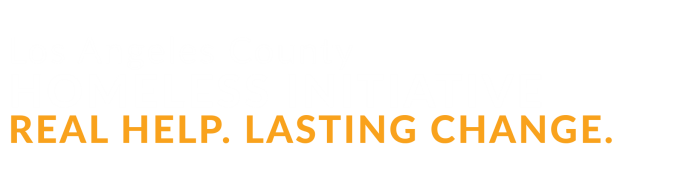 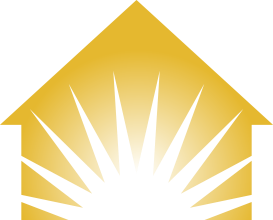 E7: Strengthen the Coordinated Entry System
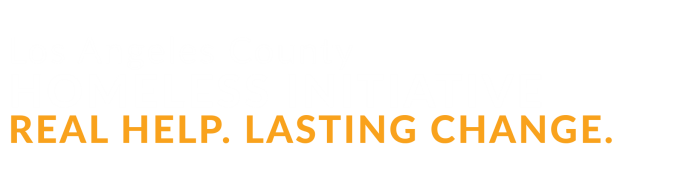 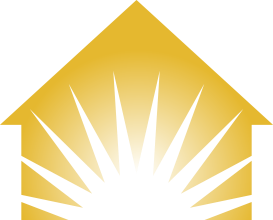 E7: Strengthen the Coordinated Entry System
Justification

$500,000 of the  increased recommended funding will enable Councils of Governments to continue coordinating the efforts of their member cities to combat homelessness
$1,000,000 of the increased recommended funding will provide half-year funding for grants to cities to support implementation of their homelessness plans. $2 m will be recommended for FY 2019-20.
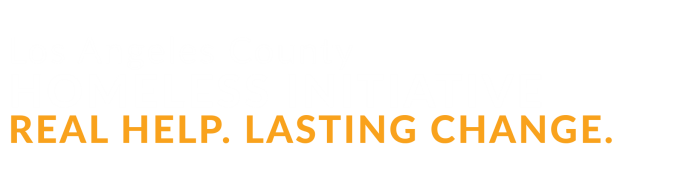 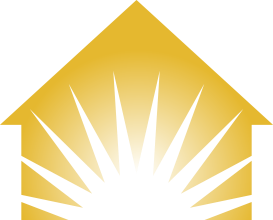 E8: Enhance the Emergency Shelter System
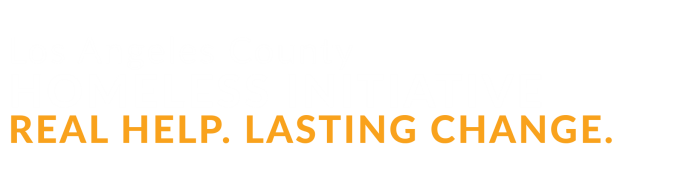 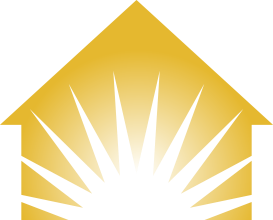 E8: Enhance the Emergency Shelter System
Justification

Increased funding will support 1,267 additional interim housing beds in FY 2018-19.
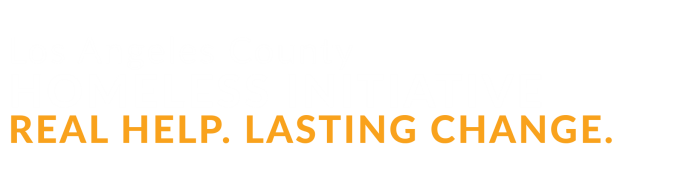 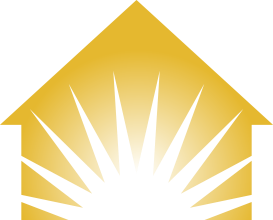 E14: Enhanced Services for Transition Age Youth
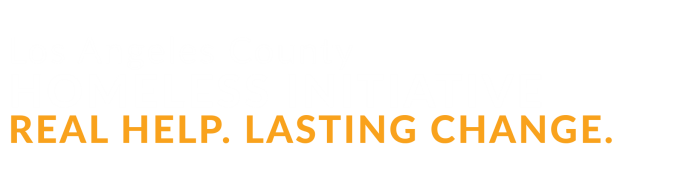 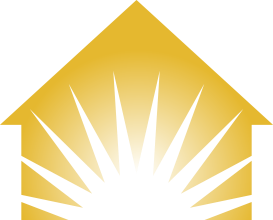 E14: Enhanced Services for Transition Age Youth
Justification

Projected expenditures in FY 18-19:
Transitional Housing    $15.4M
Family Reconnection   $1.9M
Access/Drop-In Centers $840K
Youth Collaboration   $40K
CES Education Liaisons $800K
TOTAL: $19M
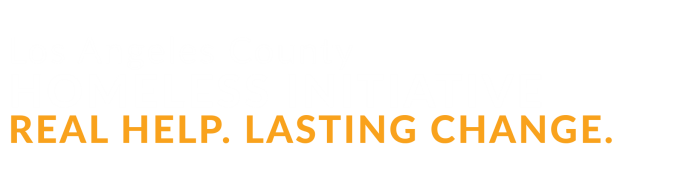 F7: Preserve and Promote the Development of Affordable Housing for Homeless Families and Individuals
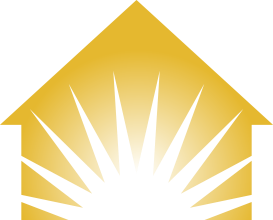 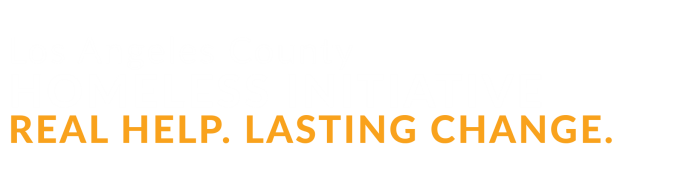 F7: Preserve and Promote the Development of Affordable Housing for Homeless Families and Individuals
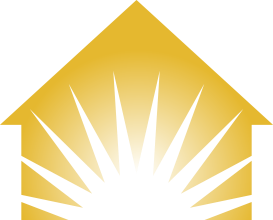 LAHSA is currently conducting a Request for Proposals process for capital funding to increase the supply of interim housing. If the results of that RFP demonstrate that more than the $5 million currently allocated for that RFP is warranted, the final FY 2018-19 funding recommendations to the Board of Supervisors may include a recommendation to shift some FY 2018-19 or FY 2019-20 funding from this strategy to increase the capital funding for interim housing.
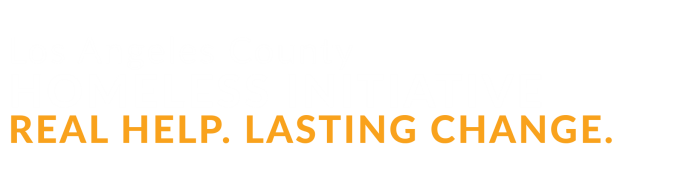 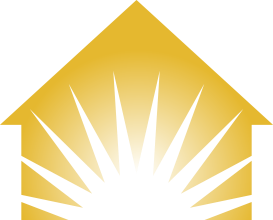 Central Measure H Administration
Justification

Increase is based on increased costs for staff, audits, and consultant services.
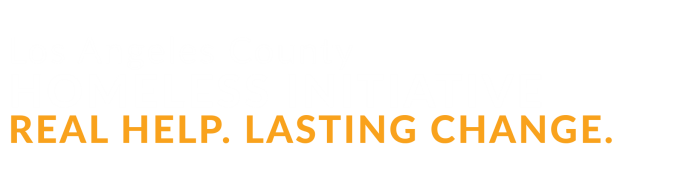 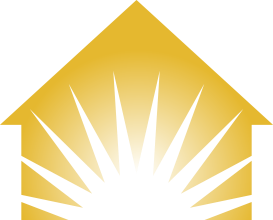 NEXT STEPS
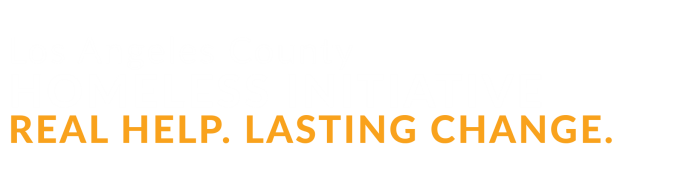 FOR UP TO DATE INFORMATION VISIT US AT: 
                    HTTP://HOMELESS.LACOUNTY.GOV
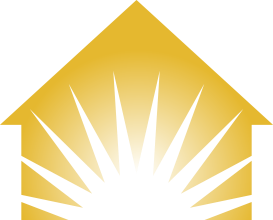 QUESTIONS + COMMENTS
LA COUNTY HOMELESS INITIATIVE
Kenneth Hahn Hall of Administration
500 West Temple Street, Room 493
Los Angeles, CA 90012
HomelessInitiative@lacounty.gov
  @CountyHomelessInitiative

To provide public comment for the FY 18-19 Measure H Funding Recommendations, please visit this link:
https://goo.gl/forms/69RdWr8iEn9W751E2
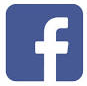 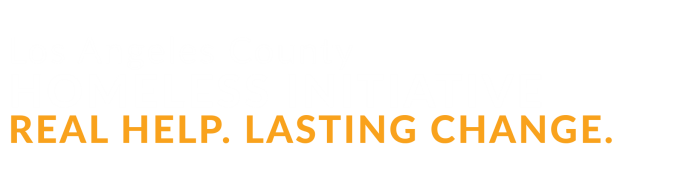 FOR UP TO DATE INFORMATION VISIT US AT: 
                    HTTP://HOMELESS.LACOUNTY.GOV